Define in your own words
Define in your own words
Image/
Illustration
Image/ Illustration
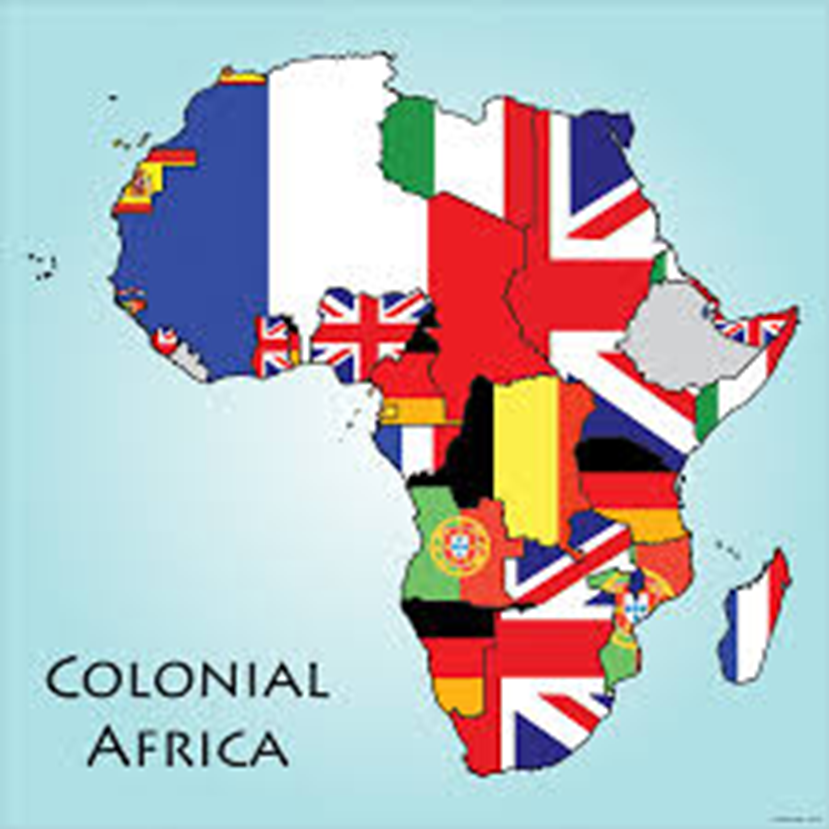 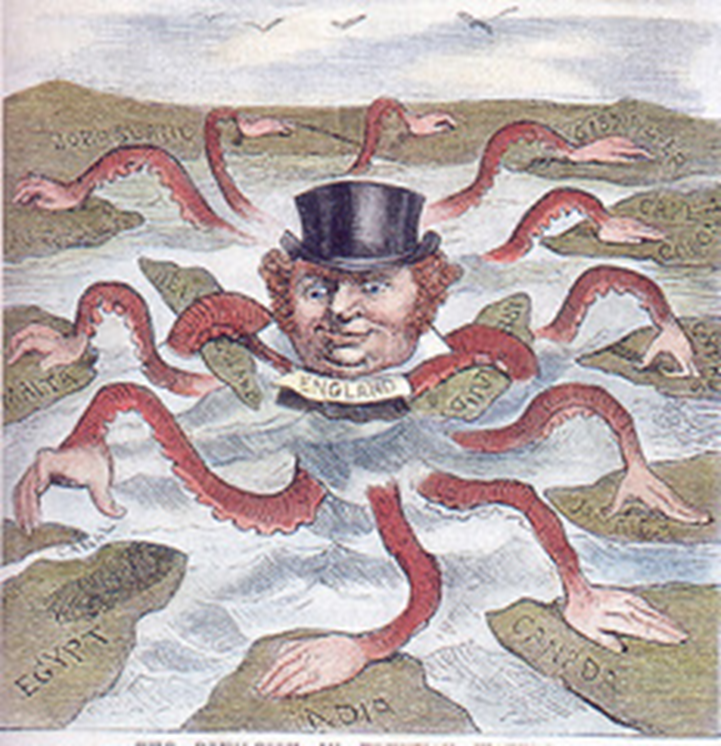 countries expanded their empires by
 aggressively establishing colonies.
a system were a strong country takes wealth and raw materials from another country.
Imperialism
Colonialism
Synonyms/ Antonyms
Synonyms/
Antonyms
Sentence
Sentence
Define in your own words
Define in your own words
Image/
Illustration
Image/ Illustration
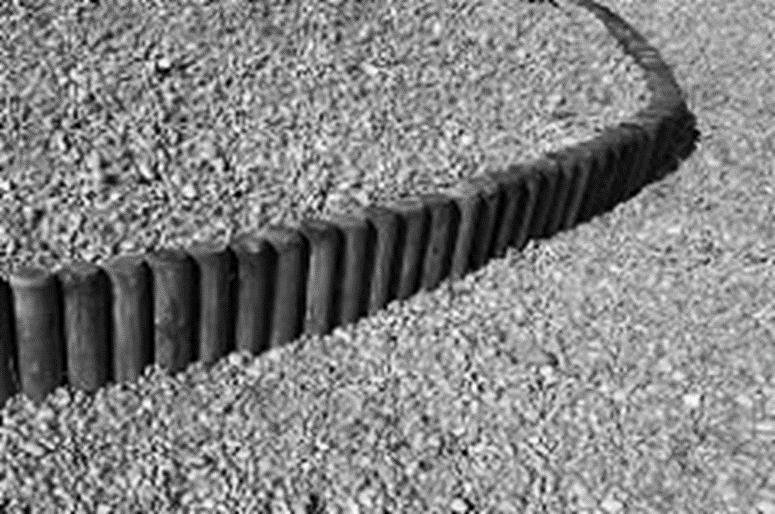 Raw materials supplied by nature that 
come from the earth, the water, or the
 air and are used to produce goods.
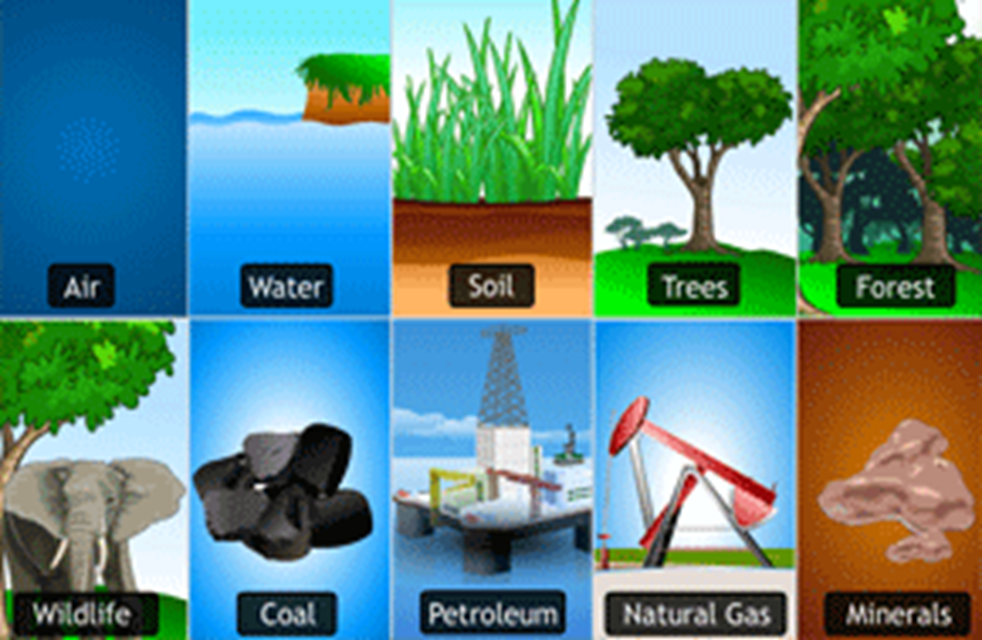 a separation, of two or more things
Partitioning
Natural
Resources
Synonyms/ Antonyms
Synonyms/
Antonyms
Sentence
Sentence
Define in your own words
Define in your own words
Image/
Illustration
Image/ Illustration
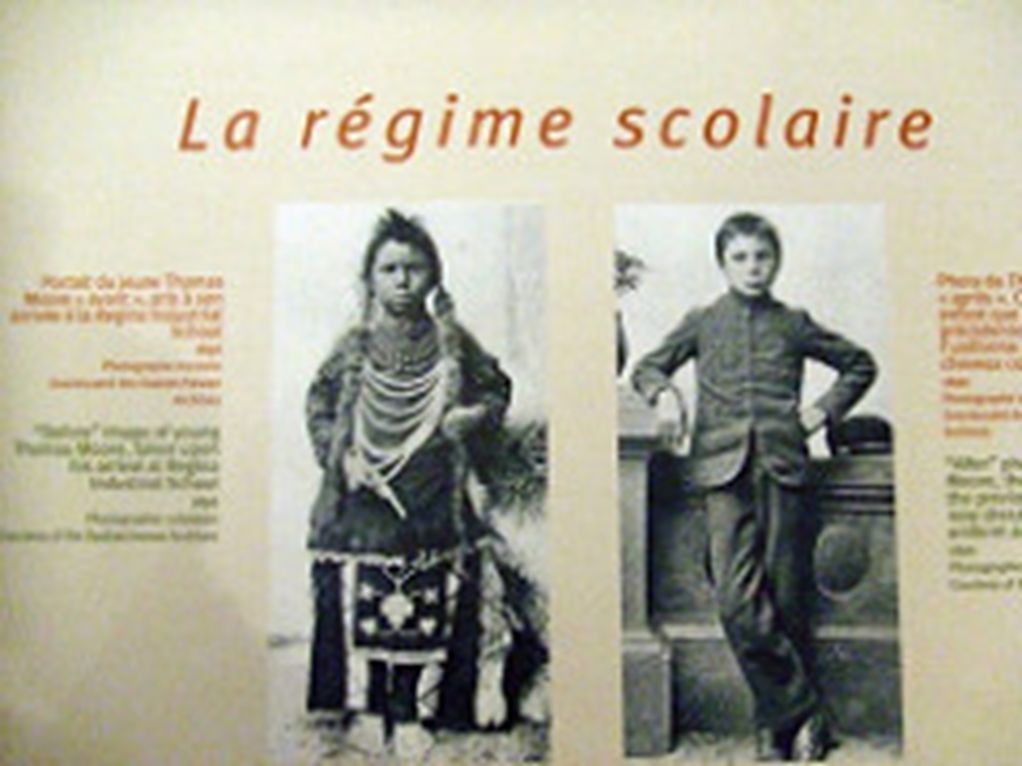 Giving up ones customs and adopting those of another culture
The two European Countries  that
dominated African colonization.
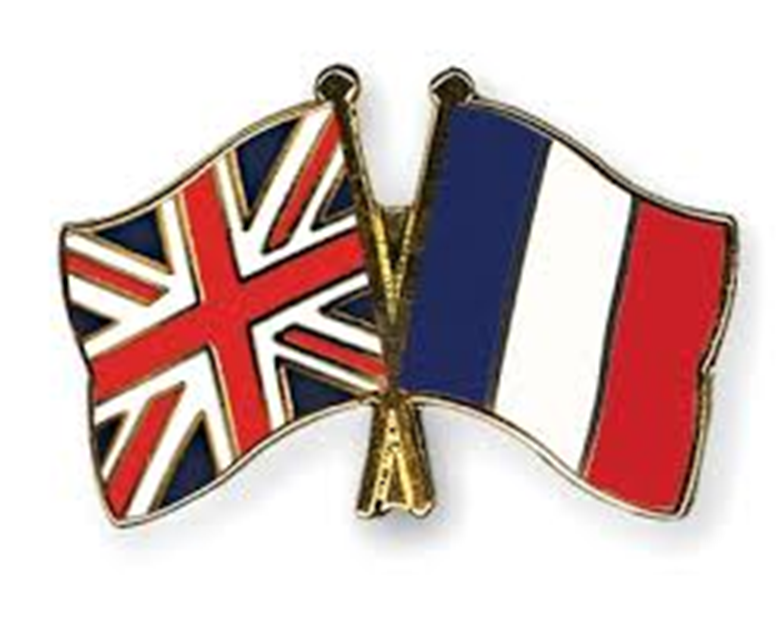 Great Britain & France
Assimilation
Synonyms/ Antonyms
Synonyms/
Antonyms
Sentence
Sentence
Define in your own words
Define in your own words
Image/
Illustration
Image/ Illustration
British and other colonial procedures through which "natives" were used to carry out colonial rule
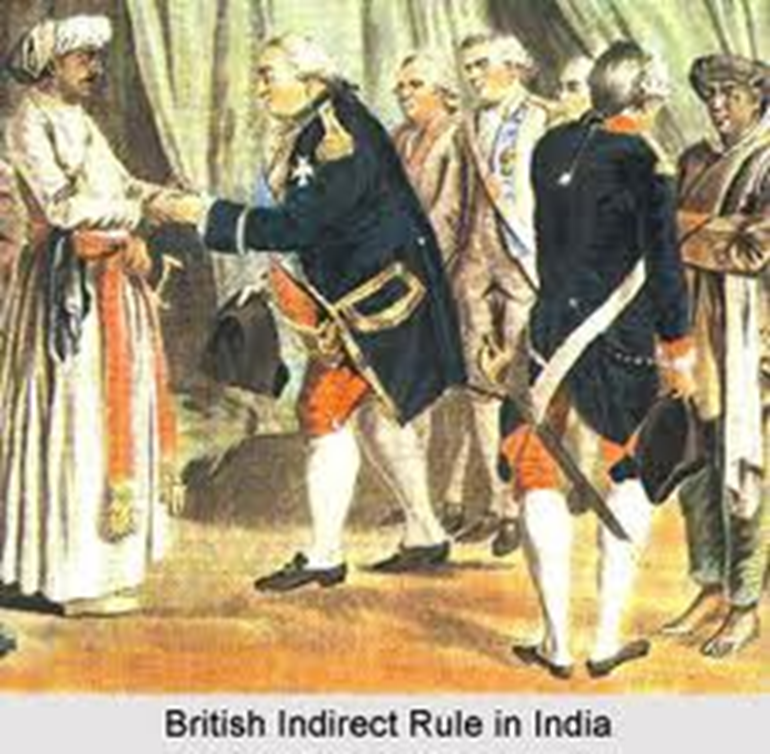 Indirect Rule
Synonyms/ Antonyms
Synonyms/
Antonyms
Sentence
Sentence